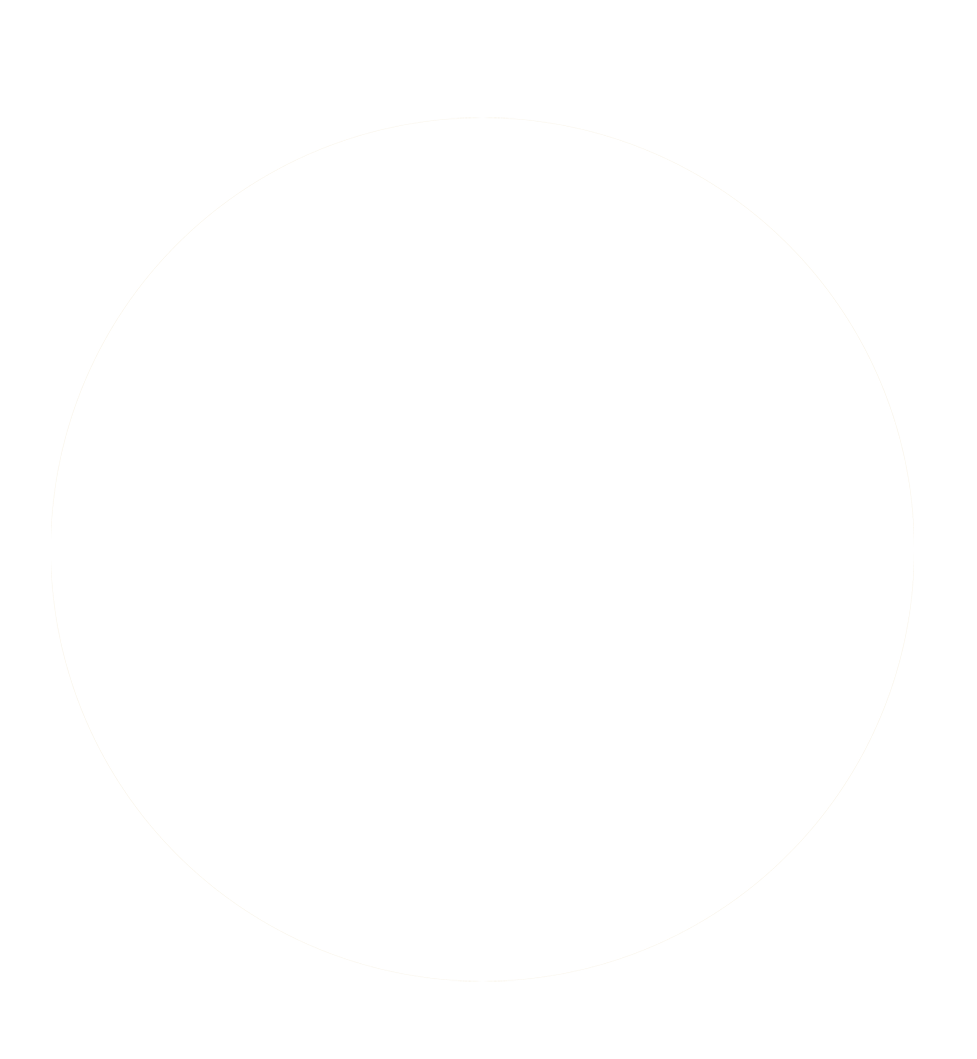 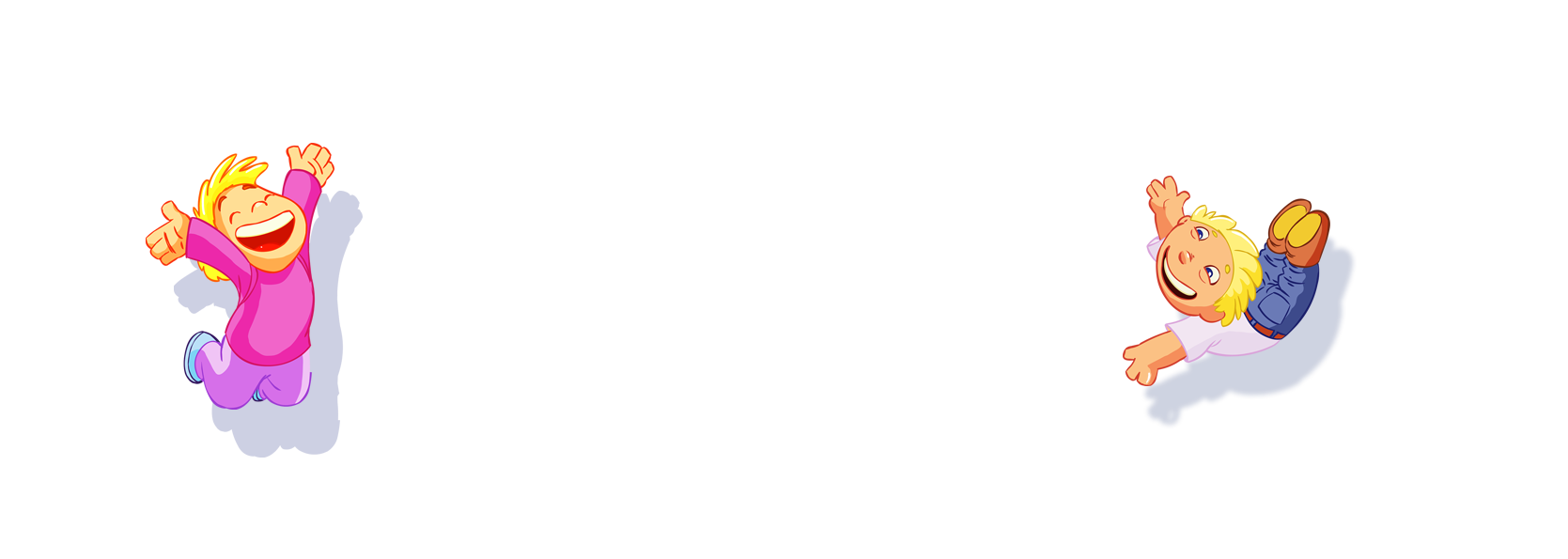 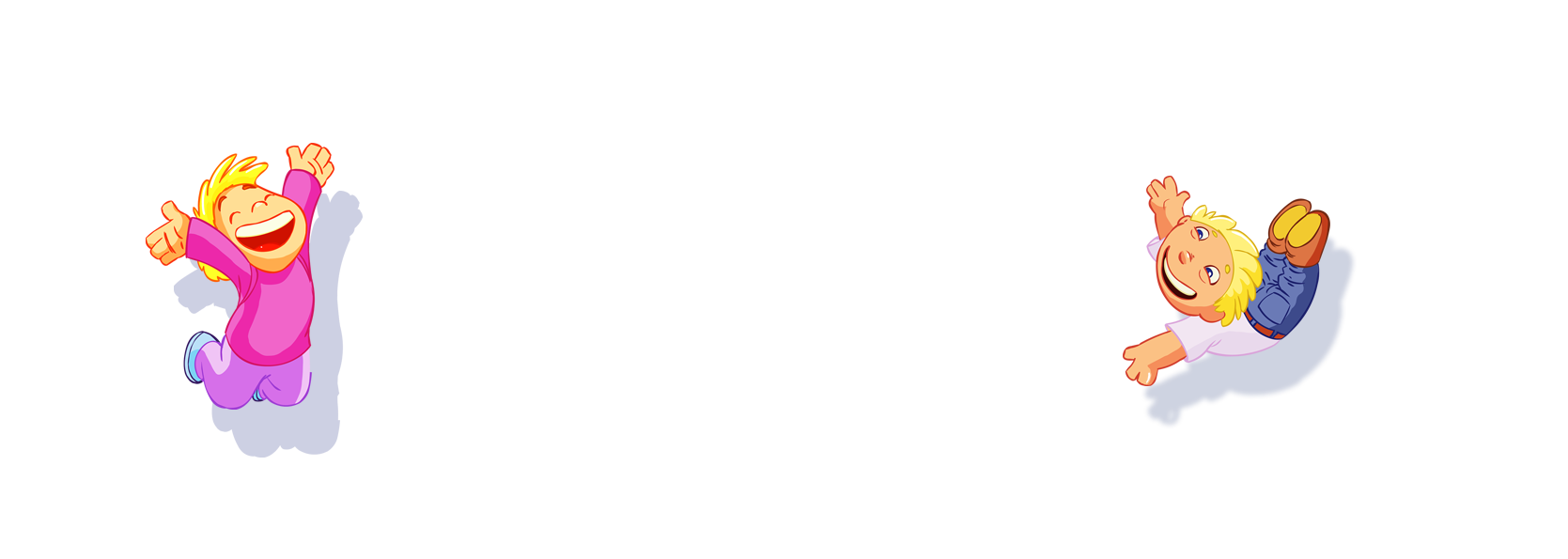 PHÒNG GIÁO DỤC VÀ ĐÀO TẠO QUẬN LONG BIÊN
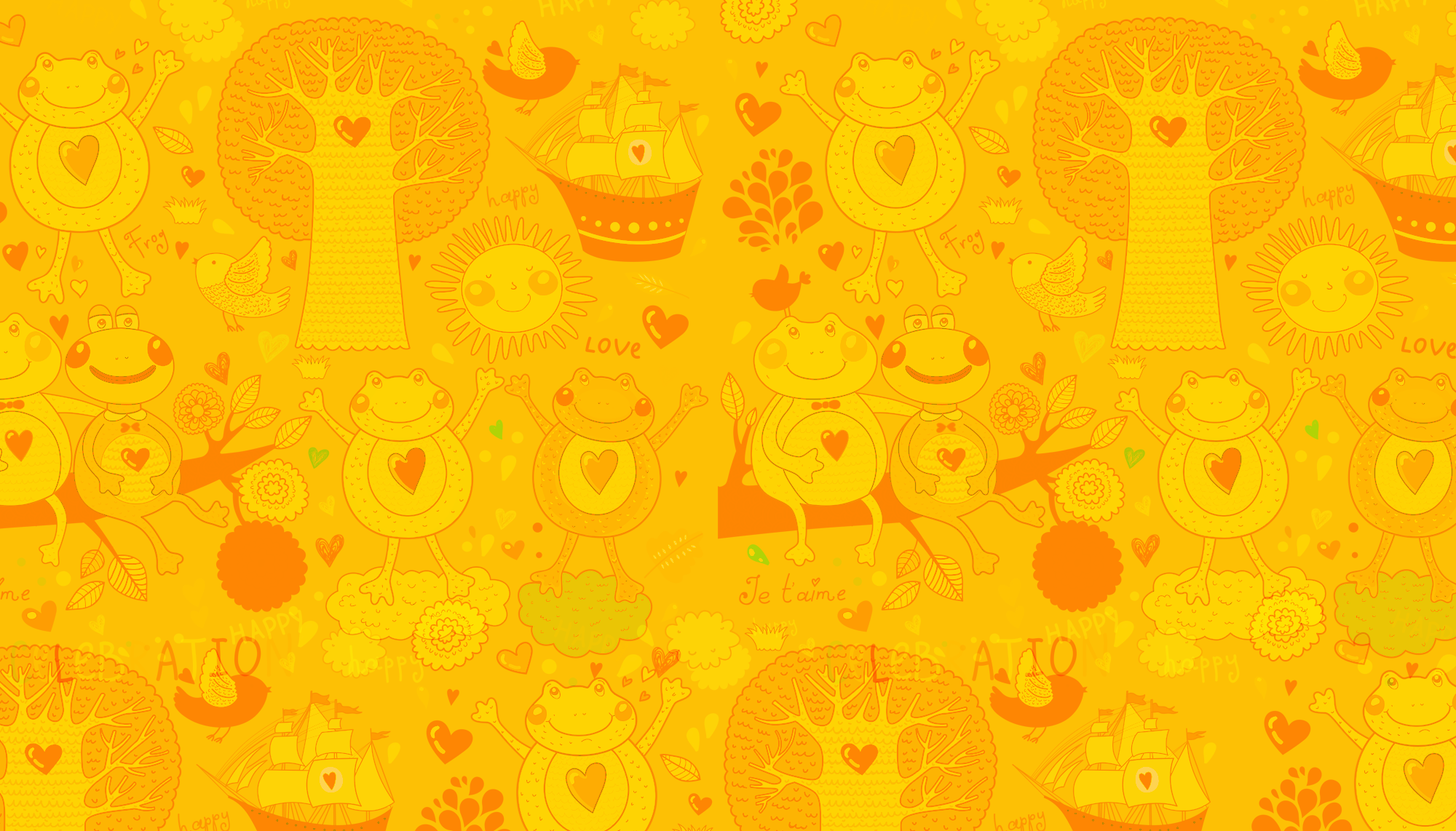 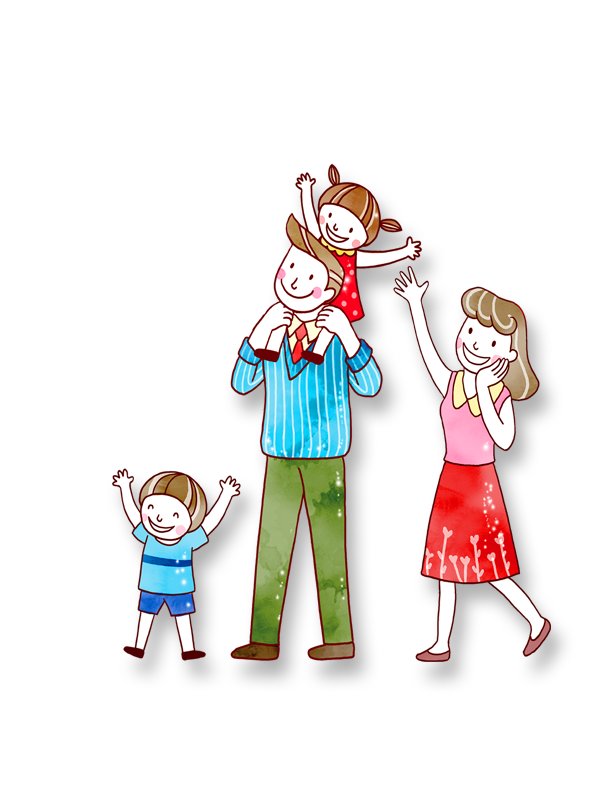 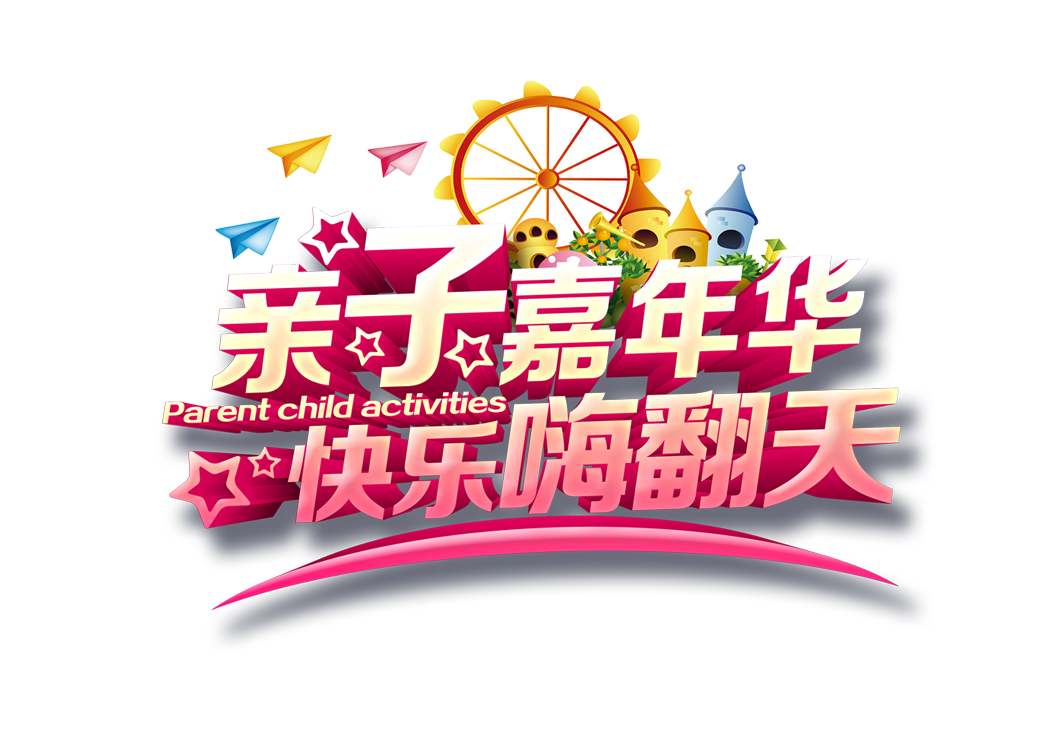 CHÀO MỪNG CÁC THẦY, CÔ GIÁO VÀ CÁC EM 
ĐẾN VỚI TIẾT HỌC
TỰ NHIÊN VÀ VÃ HỘI
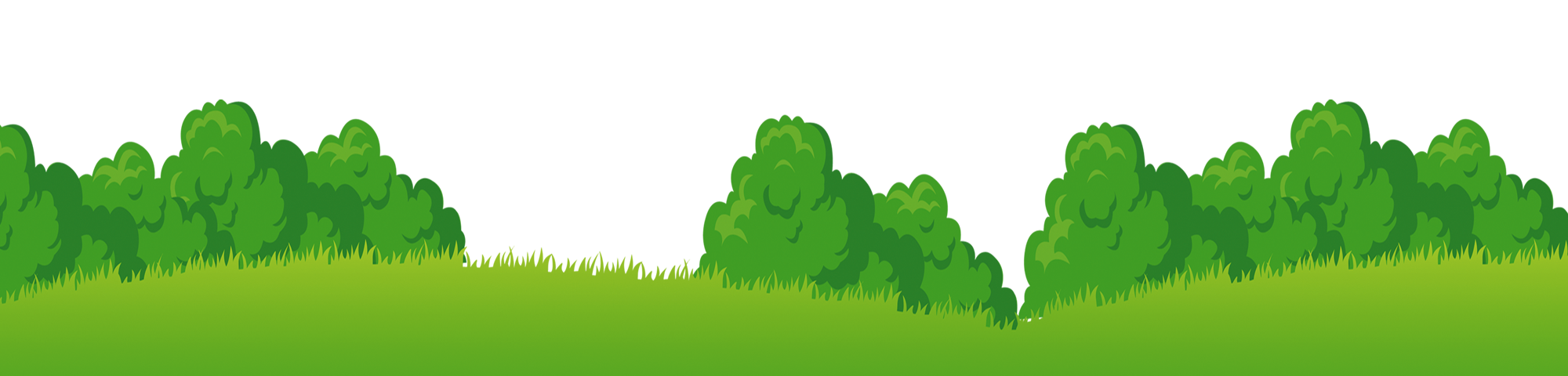 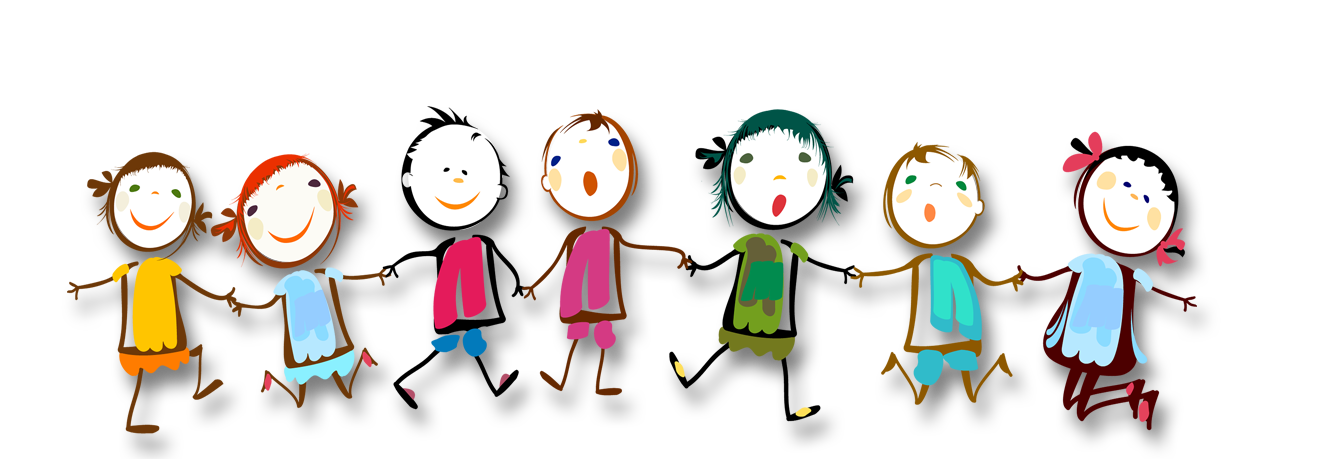 Con vật quanh emTiết 3
Trong tranh có những con vật gì?
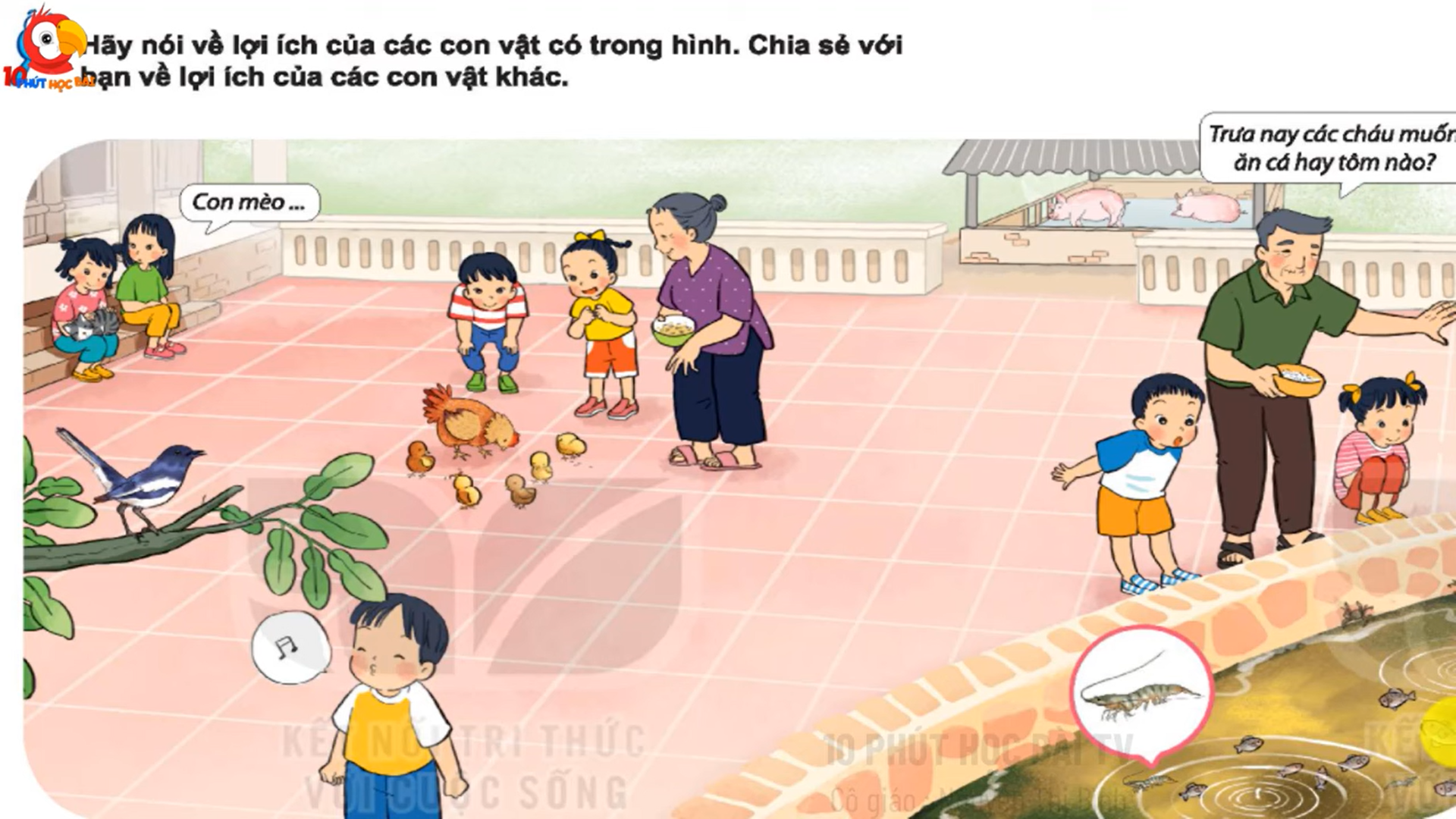 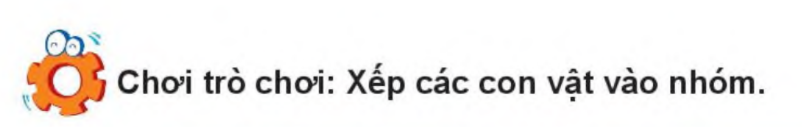 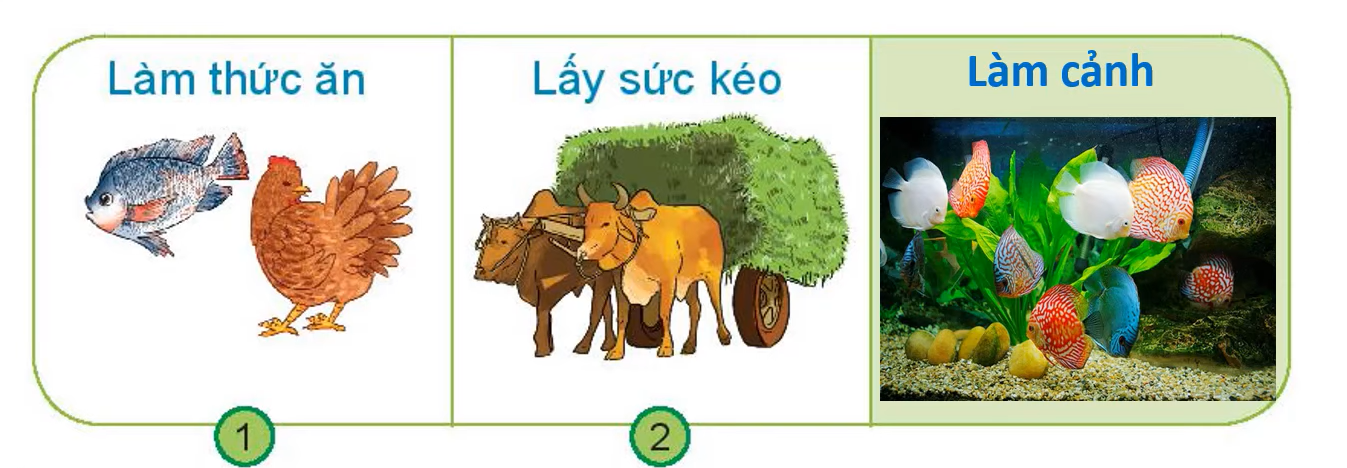 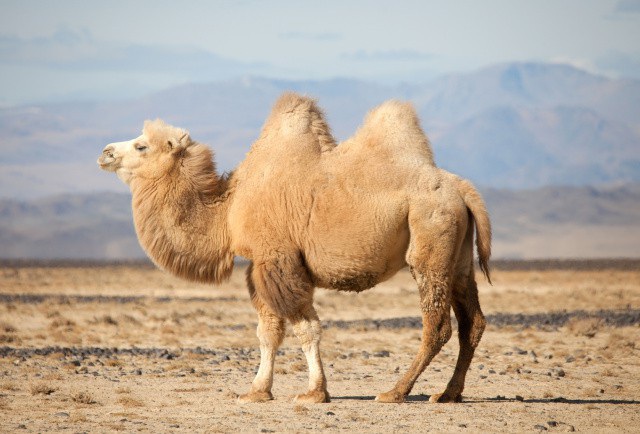 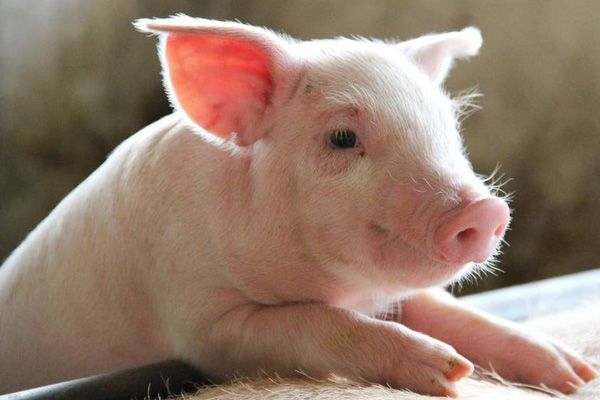 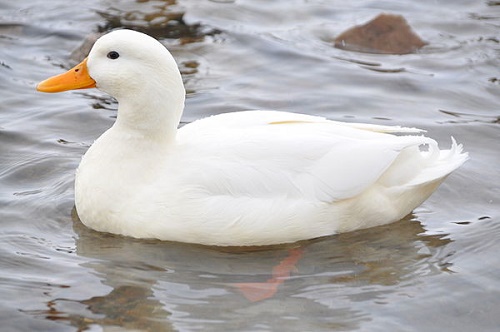 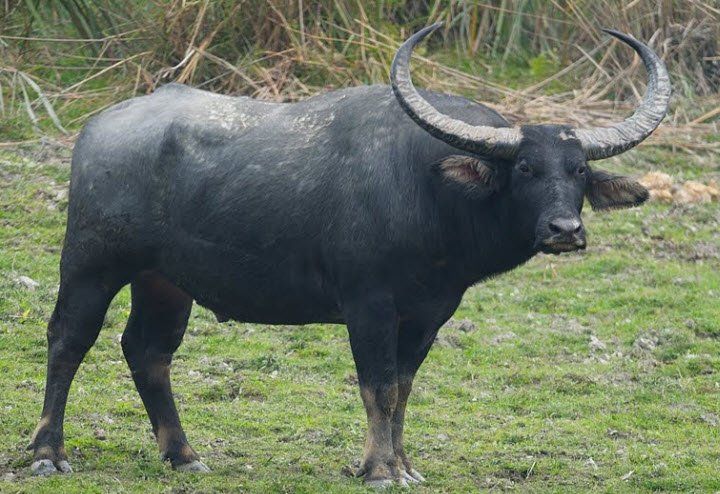 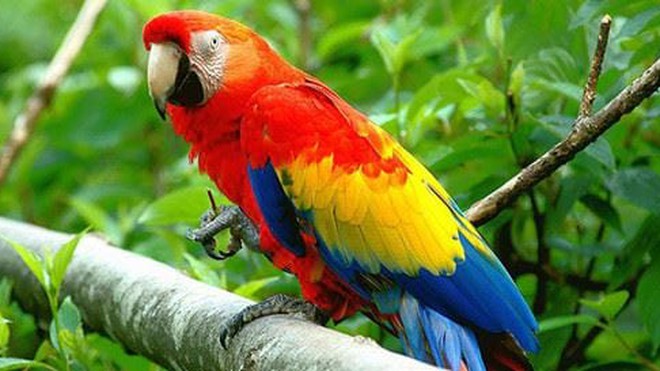 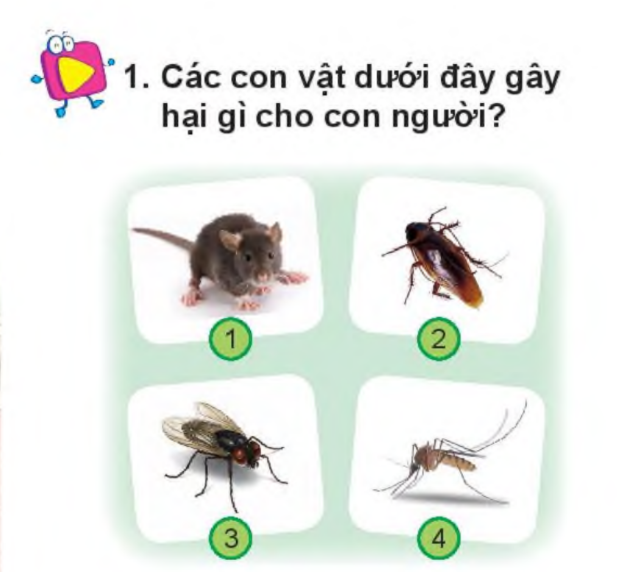 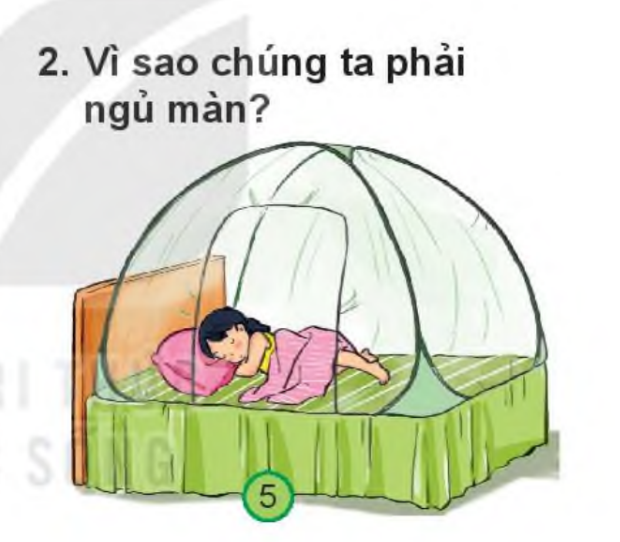 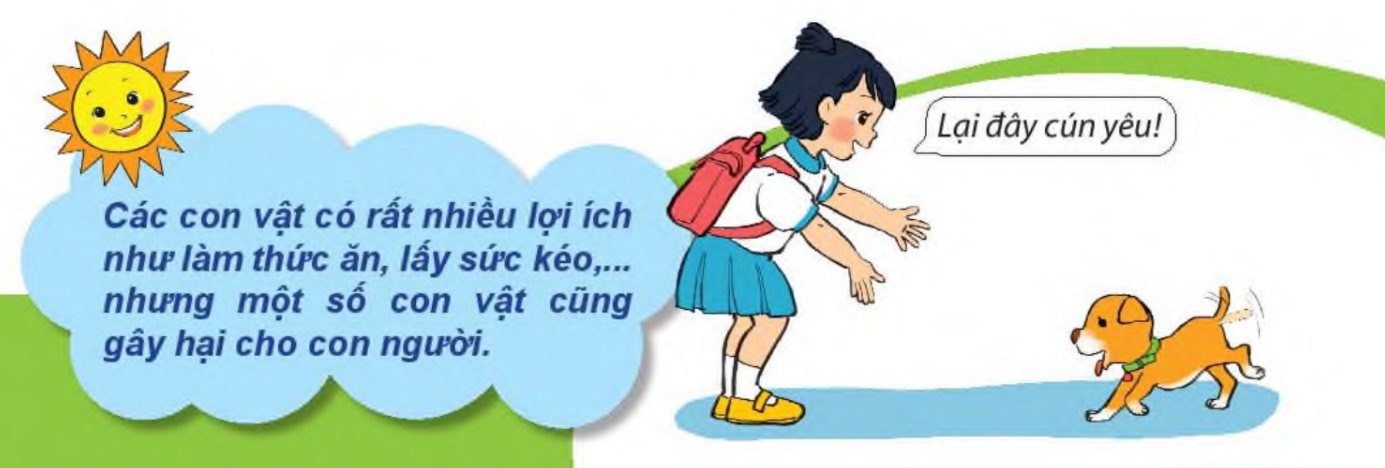 Xin chào và hẹn gặp lại các con!